Icon Library
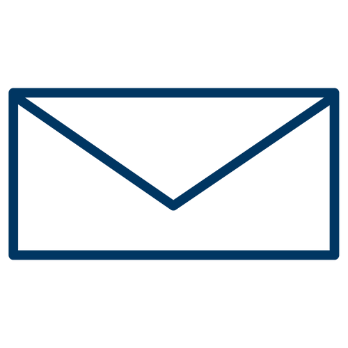 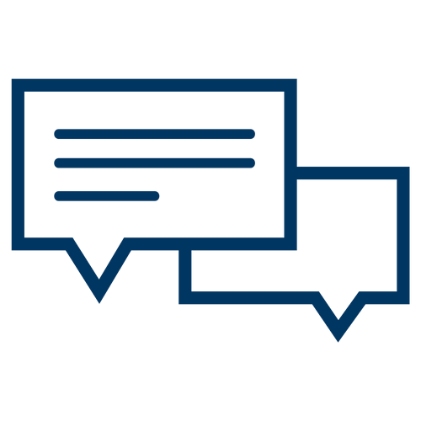 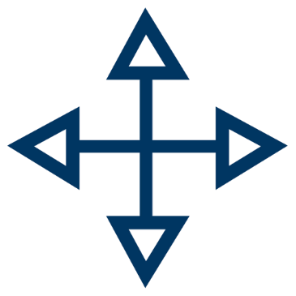 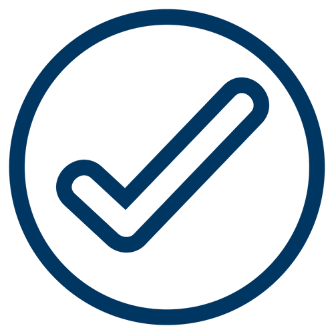 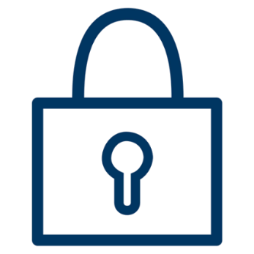 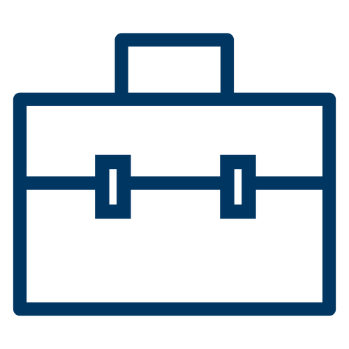 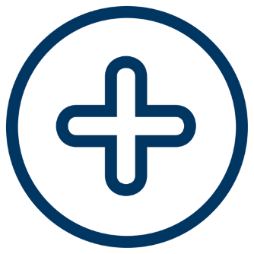 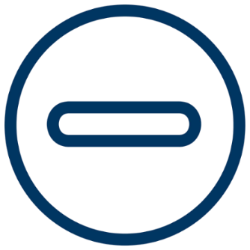 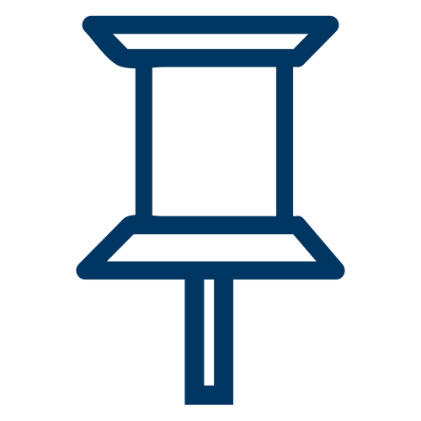 These icons are available for you to use in your PowerPoint. 

This slide is hidden and will not show up in your final presentation.
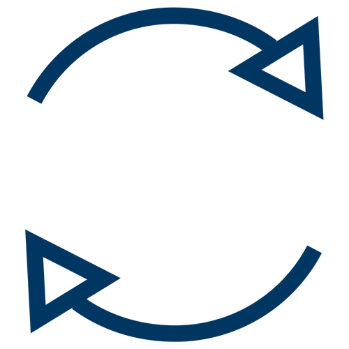 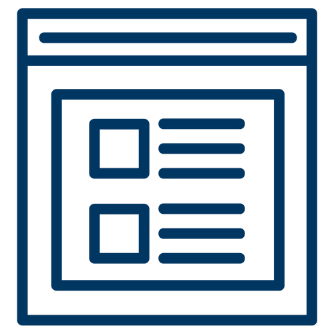 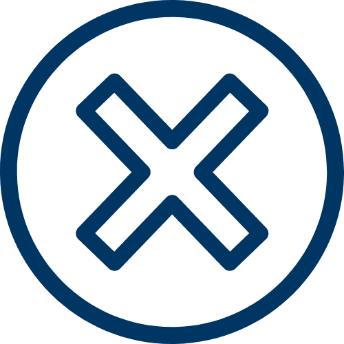 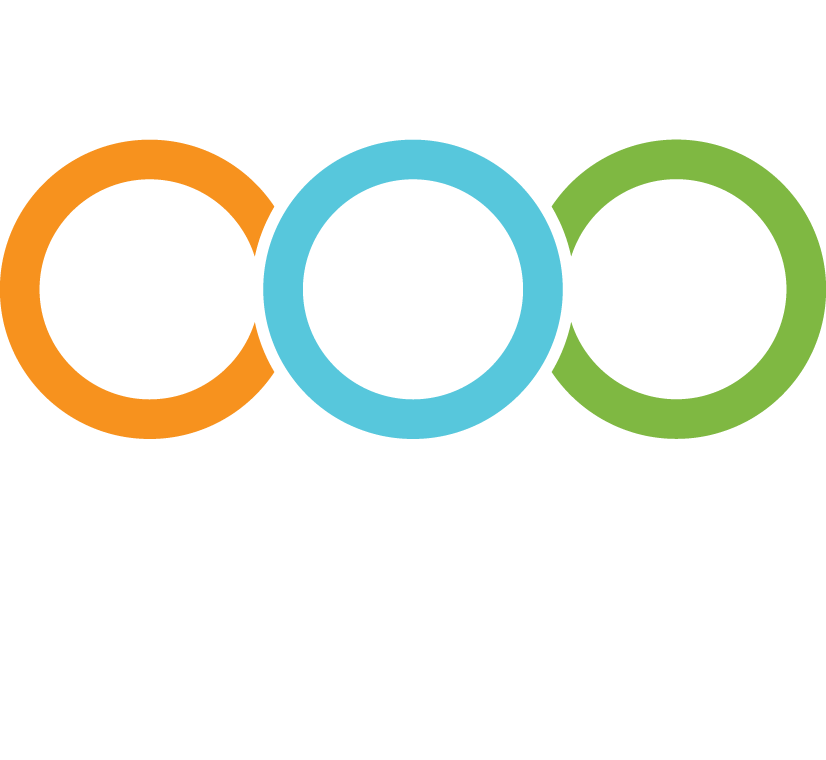 Open Meetings & Public Records
Jennifer WakerhauserDWD Chief Legal Counsel
Joint Enforcement Task Force on Payroll Fraud and Worker Misclassification  |  December 16,2021   |  WebEx
Open Meetings
Wisconsin Open Meetings Law
Wis. Department of Justice – Office of Open Government, May 2019
https://www.doj.state.wi.us/office-open-government/open-government-law-and-compliance-guides
Open Meetings Law, Wis. Stat. § 19.81
“In recognition of the fact that a representative government of the American type is dependent upon an informed electorate, it is declared to be the policy of this state that the public is entitled to the fullest and most complete information regarding the affairs of government as is compatible with the conduct of governmental business.”
Task Force is a “governmental body”
All Task Force meetings:
Must be preceded by public notice, and
Must be held in a public place that is open and reasonably accessible to all members of the public.
[Speaker Notes: Created by EO, includes purely advisory bodies.  Wis. Stat. 19.82

Generally at least 24 hours.  DWD will provide the notice for the Council meetings.  Posted publicly.]
Meeting Definition
A “meeting” occurs whenever:
Members convene for the purpose of conducting governmental business; and 
The number of members present is sufficient to determine the body's course of action
State el rel. Newspapers v. Showers, 135 Wis. 2d 77 (1987)
[Speaker Notes: Does not have to be face to face  or physical presence.  Email, discussion boards, text messaging, social media.  
small groups of members smaller than quorum, agree to act uniformly to control the body—purpose of conducting governmental business, not social or chance gathering (Walking quorum).  If half of the members show up at an event, burden to show not a meeting.
Purpose of “Conducting governmental business” includes: *Preliminary decisions; *Discussion; *Information gathering ;*Interaction among members is not required
A sufficient number to determine a body’s course of action.  WARNING: This number is not necessarily equal to a majority of the membership or to a quorum of the body.  Can be a negative quorum. 
Bylaws of Council:  Sec. 5.5   “A majority of Council members, or their official designees, shall constitute a quorum for the purpose of conducting official business of the Council.”]
Meetings Presumed Open
Meetings begin in open session:
Citizens right to attend and observe
Allow recording, filming, or photographing the meeting
[Speaker Notes: Open meetings grant access; OML does not require an opportunity to speak or participate.  OML permits a portion of the meeting to be set aside for public comments.  Not required, but if done must be on the notice.  19.83(2), 19.84(2).  May discuss information received during public comment period,  cannot take formal action (notice for later meeting).  
Allow for recording, filming, photographing by public/media.  Sec. 19.90.  Cannot interfere with the conduct of the meeting or the rights of participants.]
Meetings Presumed Open (cont.)
By motion, may go into closed session:
Votes of each member must be recorded
Chair must announce the statutory exemption authorizing closed session and the nature of the business to be considered
[Speaker Notes: Examples of statutory exemptions to open session (for advisory body, may not apply) 19.85(1):
Deliberations about quasi-judicial hearings; 
Public employee discipline and employment decisions; 
Discussion of sensitive personal information that would have a substantial adverse effect upon an individual’s reputation (limited application)
Conferring with legal counsel about litigation strategy]
Public Records
Wisconsin Public Records Law
Wis. Department of Justice – Office of Open Government, October 2019
https://www.doj.state.wi.us/office-open-government/open-government-law-and-compliance-guides
Public Records Law, Wis. Stat. § 19.31
The public records law “shall be construed in every instance with a presumption of complete public access, consistent with the conduct of government business. The denial of public access generally is contrary to the public interest, and only in an exceptional case may access be denied.”
Task Force must produce records upon request
“Record” is “[a]ny material on which written, drawn, printed, spoken, visual or electromagnetic information or electronically generated or stored data is recorded or preserved, regardless of physical form or characteristics, which has been created or is being kept by an authority.” 

Wis. Stat. § 19.32(2)
[Speaker Notes: Compare:  Records retention law (“Records Disposal Authority).  
“The public records law addresses the duty to disclose records; it does not address the duty to retain records.”State ex rel. Gehl v. Connors, 2007 WI App 238, ¶ 15, 306 Wis. 2d 247, 257, 742 N.W.2d 530, 535.

 
“State Agency” means any officer, commission, board, department or bureau of state government. 

Wis. Stat. § 16.61(2)(b):
“Public records" means all books, papers, maps, photographs, films, recordings, optical discs, electronically formatted documents, or other documentary materials, regardless of physical form or characteristics, made or received by any state agency or its officers or employees in connection with the transaction of public business, and documents of any insurer that is liquidated or in the process of liquidation under ch. 645. “Public records" does not include: 
1. Records and correspondence of any member of the legislature. 
1m. Any state document received by a state document depository library. 
2. Duplicate copies of materials the original copies of which are in the custody of the same state agency and which are maintained only for convenience or reference and for no other substantive purpose. 
3. Materials in the possession of a library or museum made or acquired solely for reference or exhibition purposes. 
4. Notices or invitations received by a state agency that were not solicited by the agency and that are not related to any official action taken, proposed or considered by the agency. 
5. Drafts, notes, preliminary computations and like materials prepared for the originator's personal use or prepared by the originator in the name of a person for whom the originator is working. 
6. Routing slips and envelopes.]
Not a “Record”
Drafts, notes, and preliminary documents
Published material available for sale or at library
Purely personal property
Material with limited access rights, such as copyrights or patents
May be “Records”
Emails, text messages, and documents on private accounts
Content determines whether it is a “record,” not the medium, format, or location
Personal materials on the same private accounts are not subject to disclosure
Sufficient Request
May be in writing or oral
“Magic words” not required
Must be reasonably specific as to time and subject matter
Must reasonably describe the information or records requested
Response
As soon as practicable, without delay:
Provide records
Deny or partial denial
Respond that there are no records
[Speaker Notes: Presume a response in 10 days.]
If Task Force Receives a Request
DWD will assist with the response
Do not delay – forward the request to DWD Legal:  OpenRecords@dwd.wisconsin.gov 
Task Force members may need to search for responsive records
[Speaker Notes: Presume a response in 10 days.]
Questions?
Jennifer Wakerhauser
DWD Chief Legal Counsel
(608) 261-6705
JenniferL.Wakerhauser@dwd.wisconsin.gov